ΕΠΛ 602Nearby Me
Ομάδα
Μάριος Μίτας 
Παναγιώτης Ανδρέου
Στόχος Εργασίας
Δημιουργία μιας mashup εφαρμογής η οποία να συλλέγει όλους τους χώρους που βρίσκονται γύρω από τον χρήστη σε κάποια συγκεκριμένη απόσταση.

Mashup Application: Μια εφαρμογή η οποία συνδυάζει στοιχεία από δύο ή περισσότερες πηγές με σκοπό την δημιουργία μιας νέας υπηρεσίας.

Η εφαρμογή θα αναπτύχτηκε σε Android πλατφόρμα.
Μοντέλο συστήματος
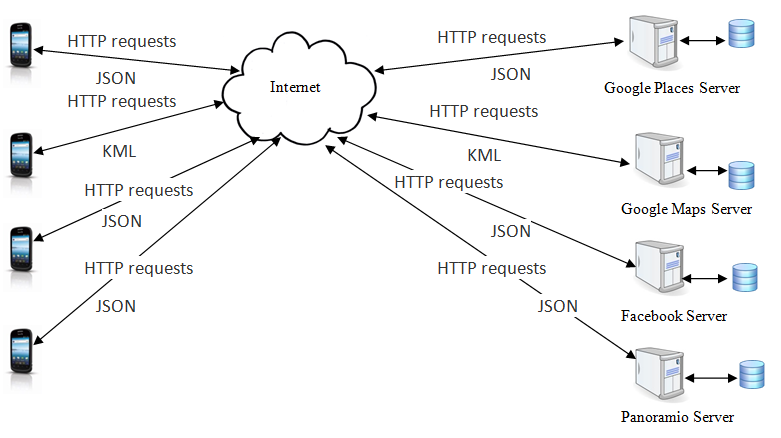 Google Places Api

Google Maps Api

Facebook Api

Panoramio Api
Περιγραφή Εργασίας
Εύρεση γεωγραφικής θέσης του χρήστη
Να συλλέγει όλους τους χώρους που βρίσκονται κοντά στον χρήστη
Κατηγοριοποίηση των χώρων (εστιατόρια ξενοδοχεία κτλ)
Παρουσίαση αποτελεσμάτων σε χάρτη
Λεπτομερείς αναζήτηση των στοιχείων ενός χώρου
Παρουσίαση δρομολογίου σε χάρτη
Περιγραφή Εργασίας
Δυνατότητα δημοσίευσης στο Facebook
Παρουσίαση σχετικών εικόνων από το Panoramio
Παρουσίαση της σελίδας του συγκεκριμένου χώρου
Αναζήτηση χώρων κοντά σε ένα συγκεκριμένο χώρο 
Προσθήκη χώρου στα αγαπημένα
Προσθήκη υπενθύμισης  
Τηλεφωνική κλήση του συγκεκριμένου χώρου
Διαθέσιμα εργαλεία
Αναζήτηση χώρων:	
	Foursquare  Api
	Google Places Api

Χρήση χαρτών:
	Bing Maps 
	Yahoo Maps
	Google Maps

Δημοσίευση στο Facebook:
	Facebook Api

Αναζήτηση εικόνων:
	Panoramio Api
Ενδεικτικές εικόνες εφαρμογής
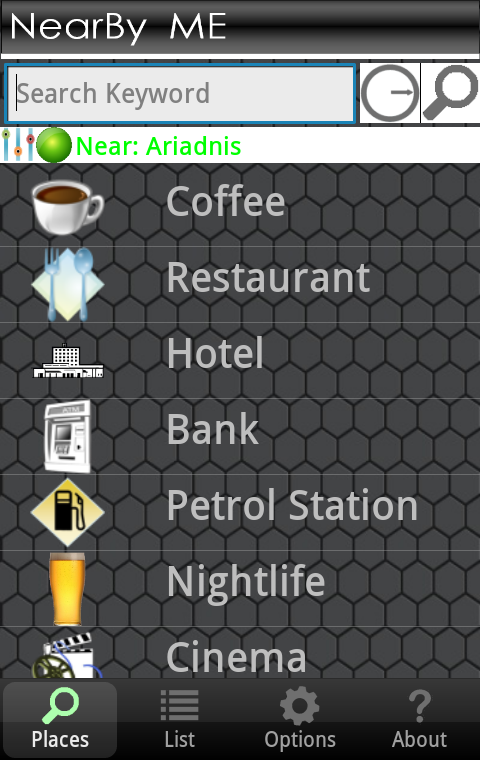 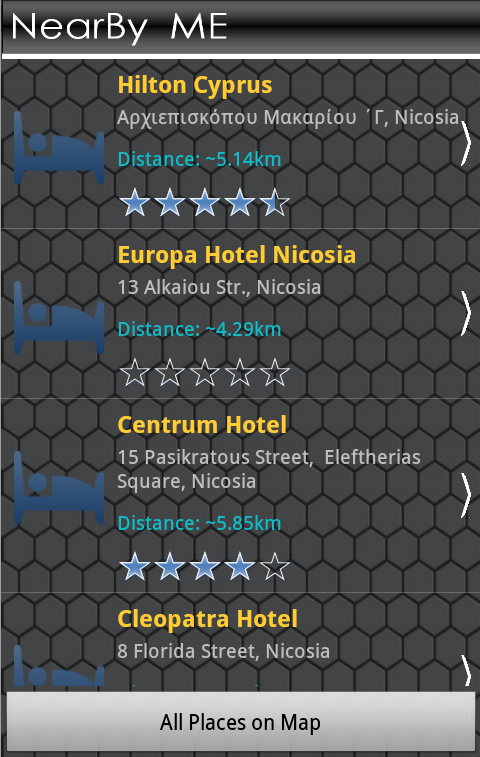 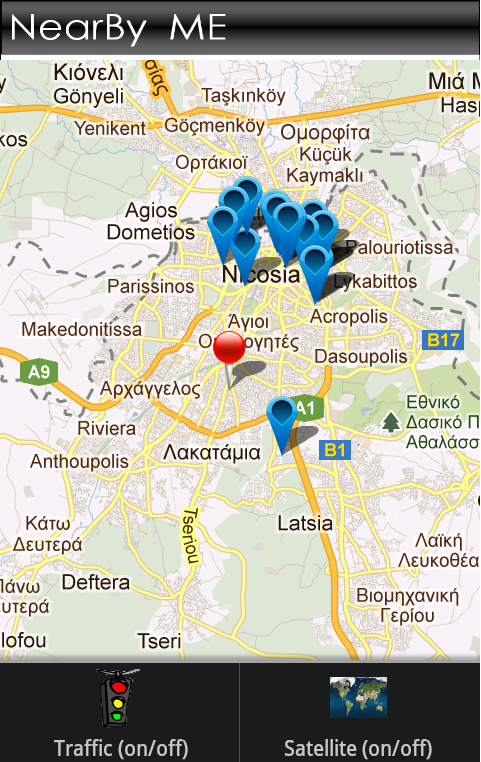 Ενδεικτικές εικόνες εφαρμογής
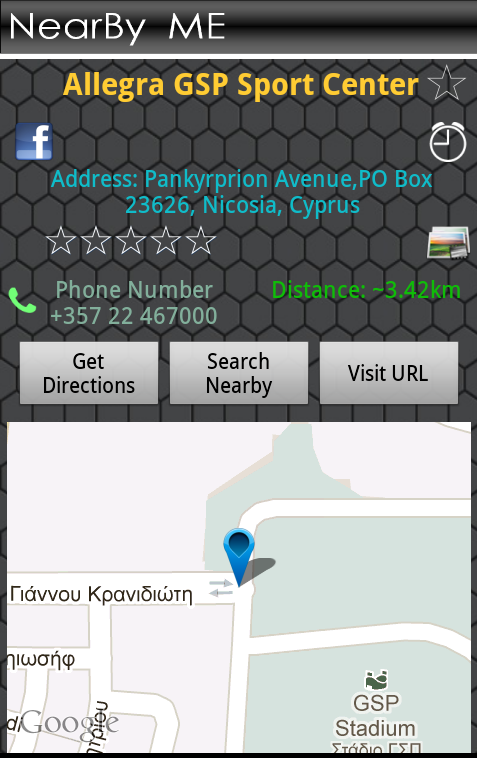 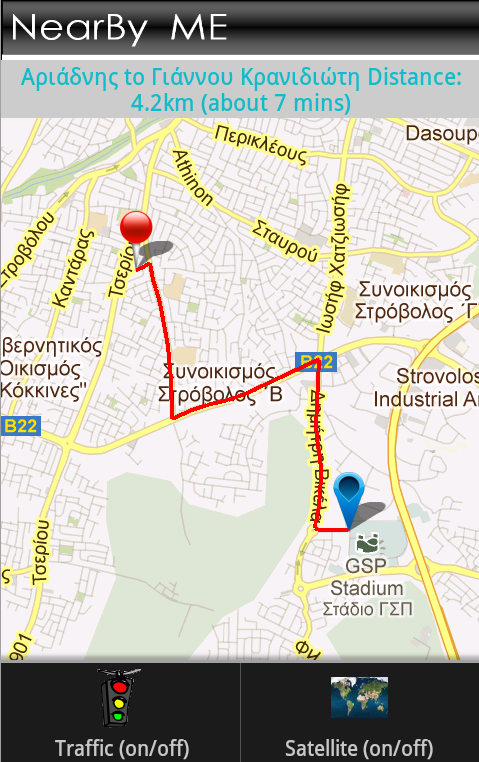 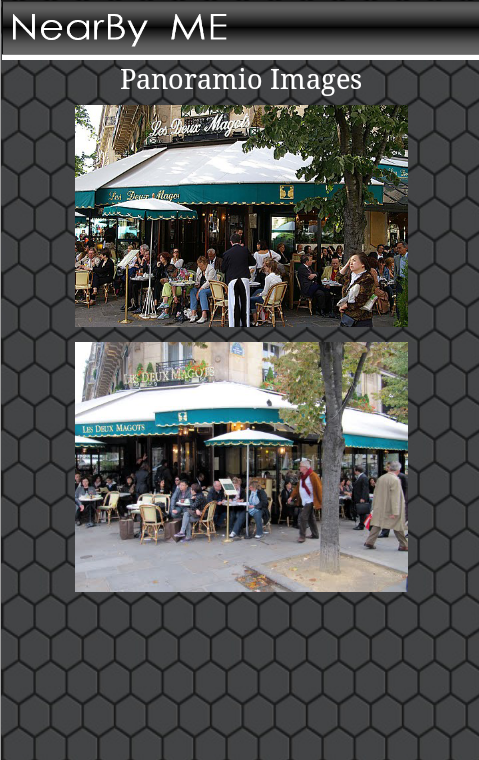 Ευχαριστούμε για την προσοχή σας